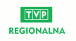 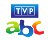 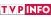 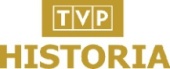 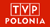 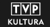 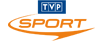 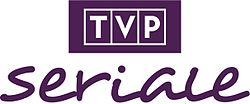 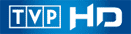 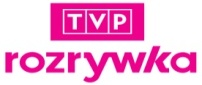 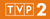 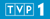 Sylwester 2014 i Nowy Rok 2015 w telewizji
Telemetria NAM
Biuro Koordynacji Programowej
Sylwester 31 XII 2014 – podsumowanie (4+)
W całej dobie liderem TVP2 (14,2%), Polsat na 2. miejscu (13,8%), na 3. - TVP1 (13,3%), na 4. pozycji - TVN (8,9%).

W por. z ub. rokiem wzrosły udziały TVP2 (z 11,6% do 14,2%) i TVP1 (z 10,8% do 13,3%), spadły udz% Polsatu (z 19,7% do 13,8%) i TVN (z 9,6% do 8,9%).

W sylwestrowy wieczór TVP2 wygrała z Polsatem i TVN. Widownia Sylwestra z Dwójką w por. z Disco Sylwestrem z Dwójką w r. ub. wzrosła z 1,9 mln do 3,3 mln (udz% z 15% do 24,2%). Polsatowska Sylwestrowa moc przebojów zgromadziła o ponad 1,8 mln mniejszą publiczność niż koncert w ub. roku – (z 4,7 mln w ub.r. do 2,8 mln w br.; udz. 33% do 20%).

Łączne udziały TVP w całej dobie wyniosły 36,1% (+1,7 p.p. w por. z ub.r.).
Zespół Badań i Analiz
TOP 10 (prog. pow. 10 minut) 31 grudnia 2014 r. w 4+
Zespół Badań i Analiz
Widownia koncertów w TVP2, Polsacie i TVN - 31 grudnia 2014 vs 2013
Zespół Badań i Analiz
Widownia koncertów i innych programów sylwestrowych - 31 grudnia 2014
Zespół Badań i Analiz
31 XII 2014 – programy o największej oglądalności w stacjach (prog. pow. 10 minut)
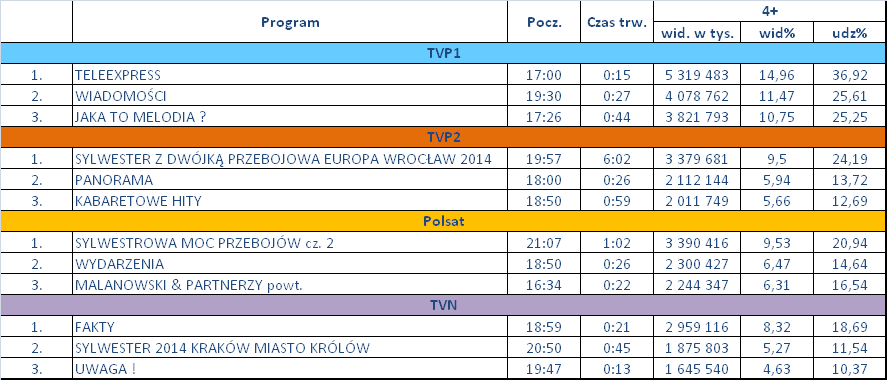 Zespół Badań i Analiz
Widownia (%) w paśmie 20:00-01:00 Sylwester 2014 (4+)
U Pana Boga za piecem  film                                                         Rewia gwiazd                                                Jaka to melodia?  Wyd. specjalne       Ptaszek na uwięzi film
Sylwester z Dwójką Przebojowa Europa Wrocław 2014
Sylwestrowa Moc Przebojów
Sylwester 2014 Kraków Miasto Królów
Zespół Badań i Analiz
Udziały stacji (%) - 31 grudnia 2013 i 2014 w całej dobie
4+
Zespół Badań i Analiz
Udziały stacji (%) - 31 grudnia 2013 i 2014 w paśmie 20:00 – 02:00
4+
Zespół Badań i Analiz
TOP10 stacji z najwyższymi udziałami (%) - 31 grudnia 2014 w paśmie 20:00-02:00
4+
Zespół Badań i Analiz
Udziały % korporacji - 31 grudnia 2013 i 2014
4+
Zespół Badań i Analiz
Nowy Rok 2015 – podsumowanie (4+)
W grupie wszystkich widzów liderem TVP1 (udz% 16,9)
W por. ub. rokiem:
 spadek udziałów TVP1 (-0,7 p.p. udz 16,9%) i TVN (-1 p.p. udz. 8,1%)
 wzrost udziałów TVP2 (+0,7 p.p. udz 9%) i Polsatu (+0,3 p.p. udz 10,6%)

Najwięcej widzów zgromadziły programy TVP1: Teleexpress, transmisja z Turnieju Czterech Skoczni, Wiadomości 19.30 oraz program Jaka to melodia?

Łączne udziały TVP wyniosły 36,3% w 4+ i były wyższe niż przed rokiem o +1,4 p.p. Wzrost udziałów stacji tematycznych TVP: TVP Rozrywka  (udz. 1,8%), TVP Info (udz. 2,4%), TVP Seriale (udz. 1,3%).
Zespół Badań i Analiz
Udziały stacji w % - Nowy Rok 2014/2015
4+
Zespół Badań i Analiz
Udziały korporacji  w % - Nowy Rok 2014/2015
4+
Zespół Badań i Analiz
TOP 10 (prog. pow. 10 minut) Nowy Rok 2015  w 4+
Zespół Badań i Analiz
Programy o największej oglądalności w Nowy Rok 2015
Zespół Badań i Analiz
Widownia w % w paśmie 17:00-23:00 Nowy Rok 2015 (4+)
Teleexpress    Jaka to mel.? 	Świat się kręci Nowy Rok           Wiadomości               U Pana Boga w ogródku film                                     Liberator 2 film
Junior film	                Panorama                Sylwester z Dwójką Przebojowa…Kabaretowa Scena Dwójki 	                            Dom na końcu…film
Pani Doubtfire film                                   Wydarzenia                  Świat wg…     Kevin sam w Nowym Jorku film	                  	         Cudzoziemiec film
Hugo i jego wynalazek film                                       Fakty                       Uwaga! Włoska robota film                                                            Lawina  film
Zespół Badań i Analiz